Весёлое рисование из кружочков
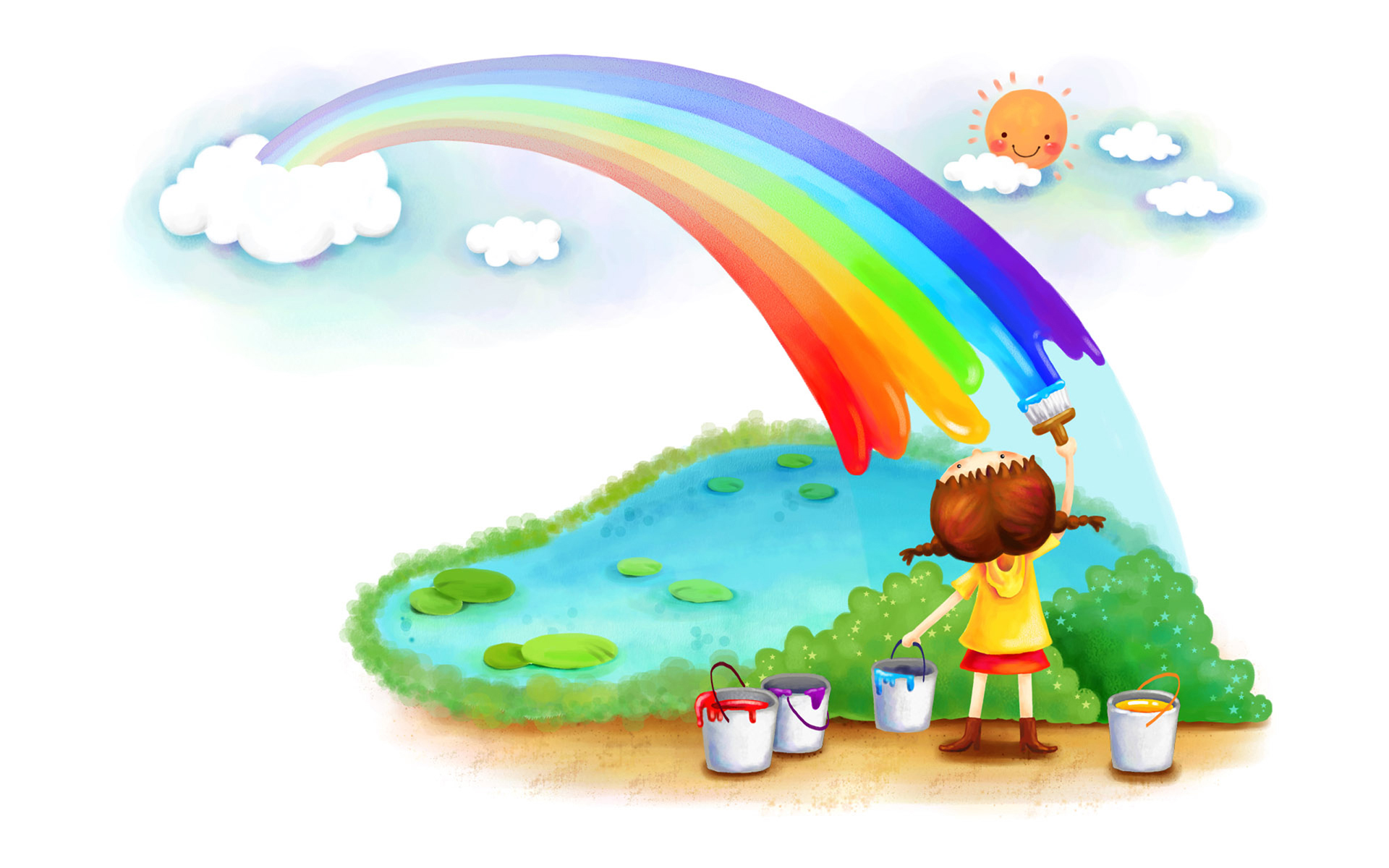 Когда смотришь на пустой лист и не знаешь, с чего начать рисунок, начни с круга. Раз кружок, два кружок, получается дружок. Или котенок. Или медвежонок. Смотрите подсказки на шаблонах и рисуйте смелее.
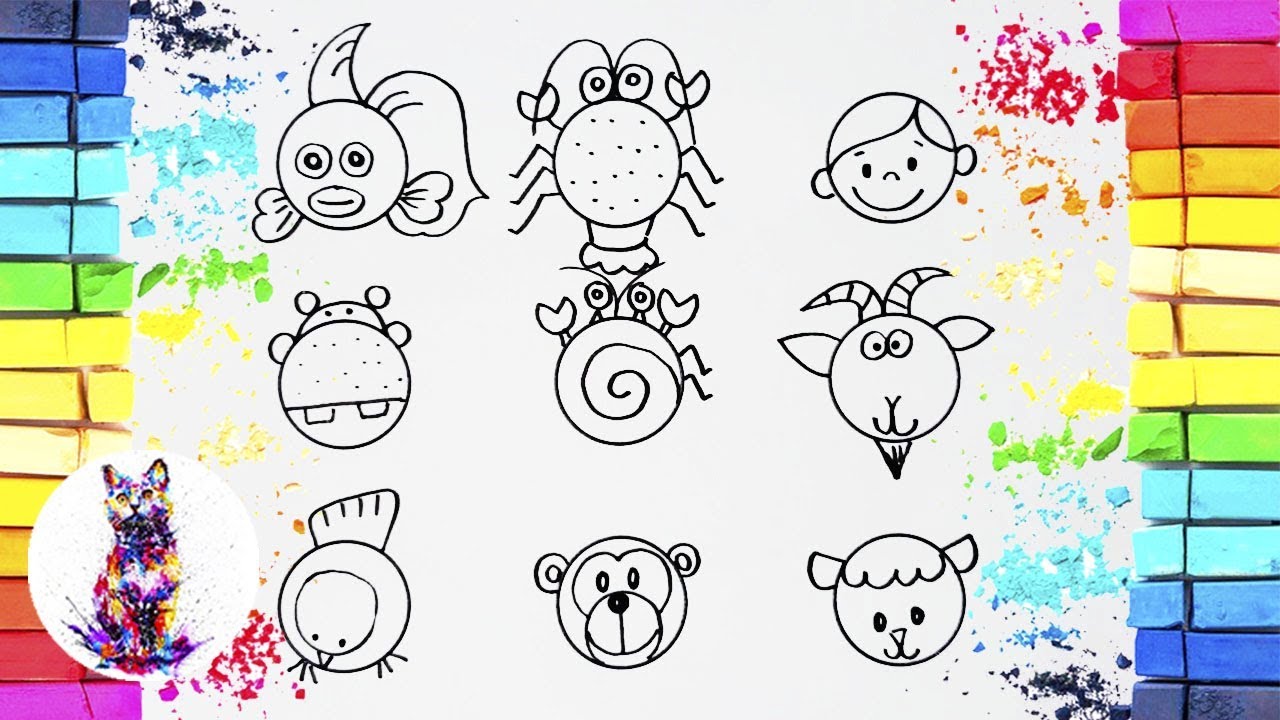 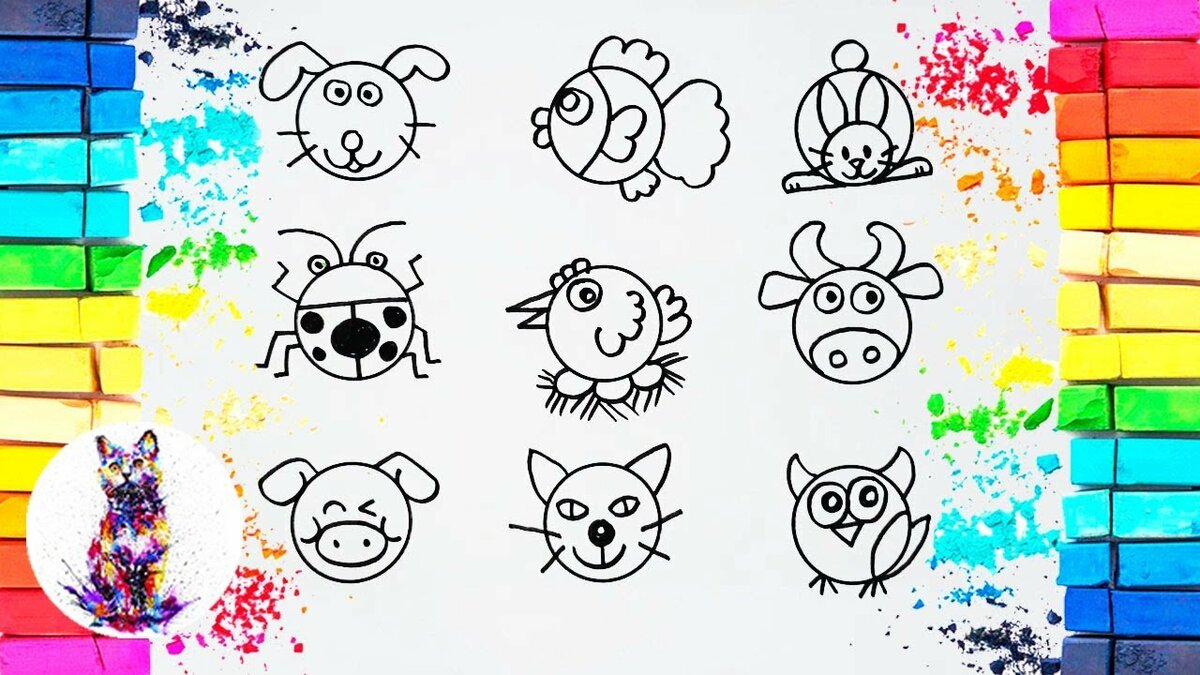 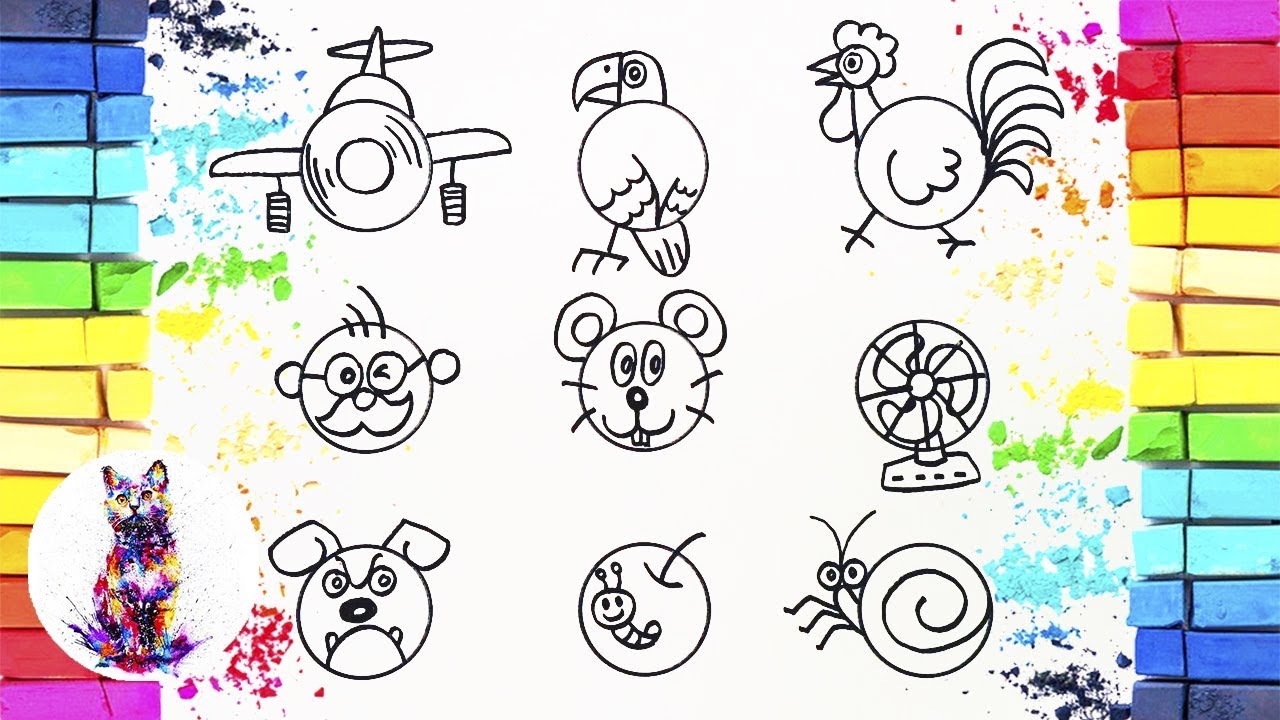 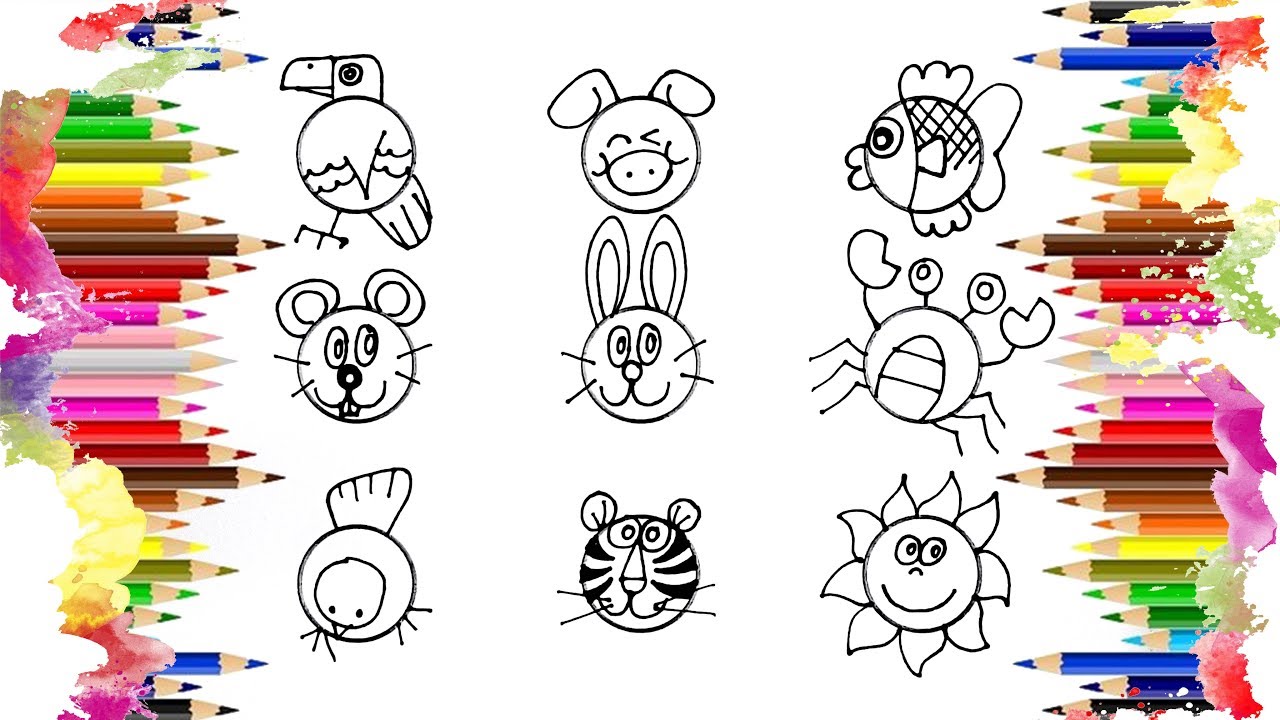 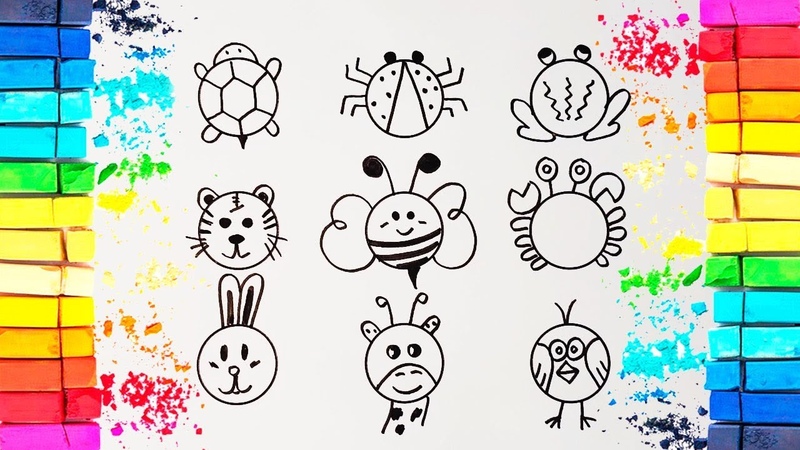 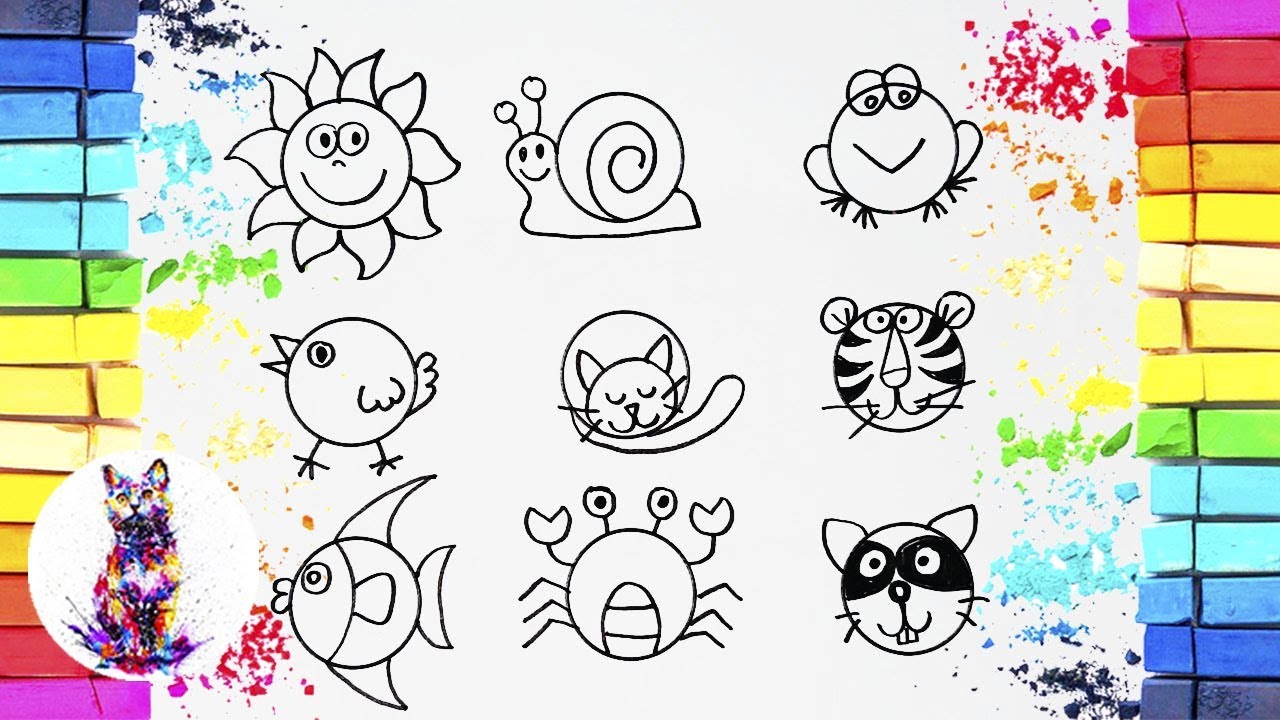